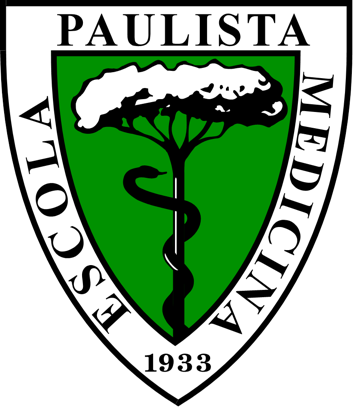 Retina Start Clinical & Surgical Cases “Challenging case of retinal neovascularization”
Mariana Kawamuro, MD
[Speaker Notes: Viviane Inacio Pereira
4113307
Telefone 96221-6418]
Anamnesis
ID: female, 32 yo, born and living in São Paulo, receptionist.
CC: low visual acuity in left eye (OS).
HPI: Progressive low visual acuity in OS, with sudden worsening of two days of history. Also, the patient presents progressive low visual acuity in OD.
Anamnesis
PMH:
Uneventful spontaneuous delivery 1 year ago
PFH: unremarkable
POH: unremarkable
Ophthalmological Exam
OD
OD
OD
OS
Diagnostic Hypothesis
Retinal Neovascularization: 
Diabetic Retinopathy 
Infectious: Tuberculosis, Syphilis
Vascular: Falciform Anemia, IRVAN
Inflammatory: Sarcoidosis, Lupus, Behçet
Idiopathic: Eales Disease
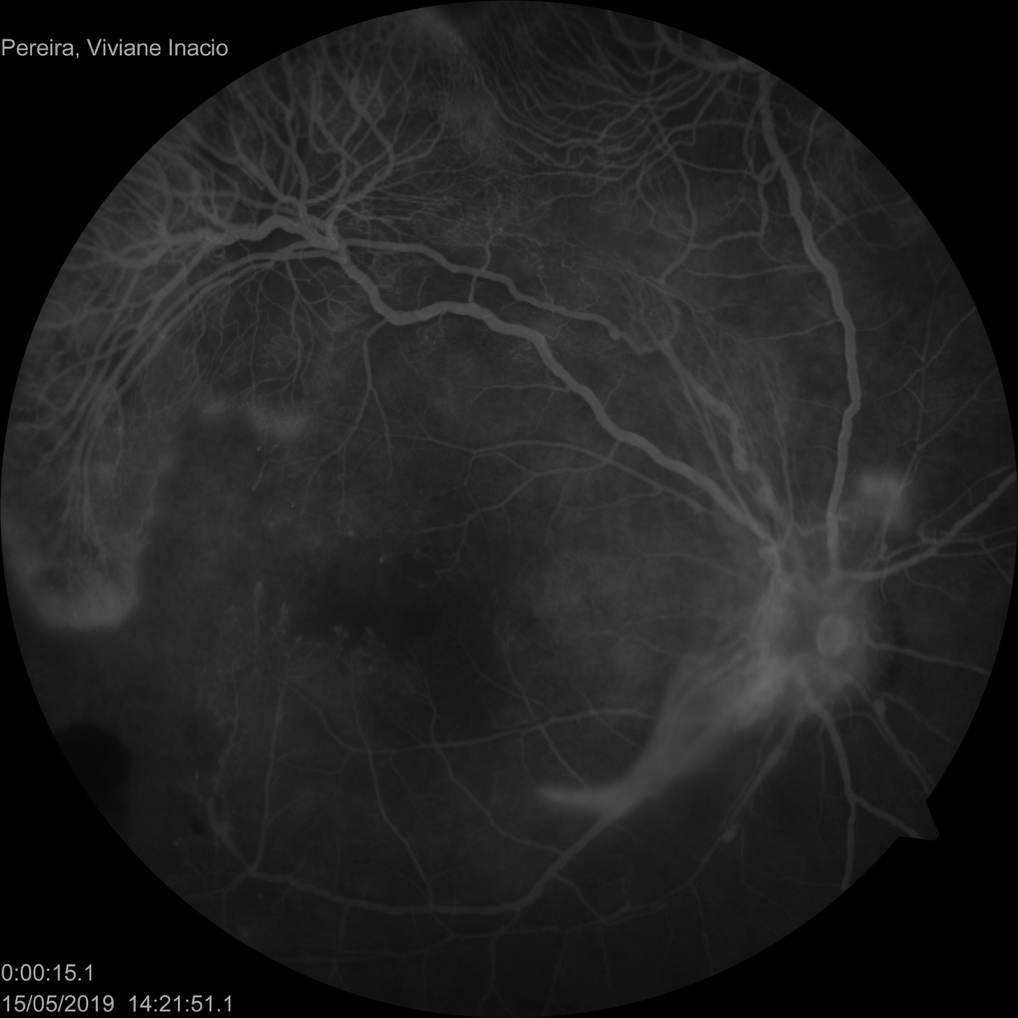 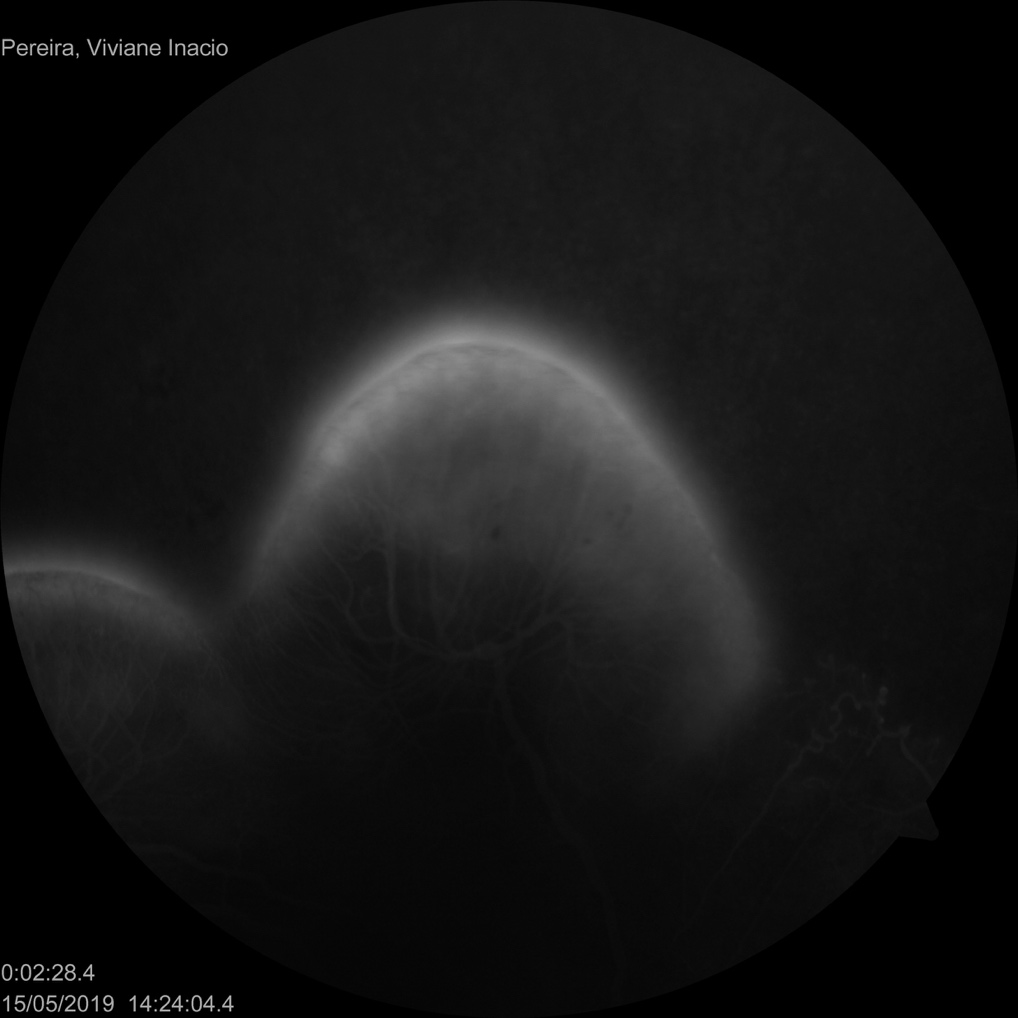 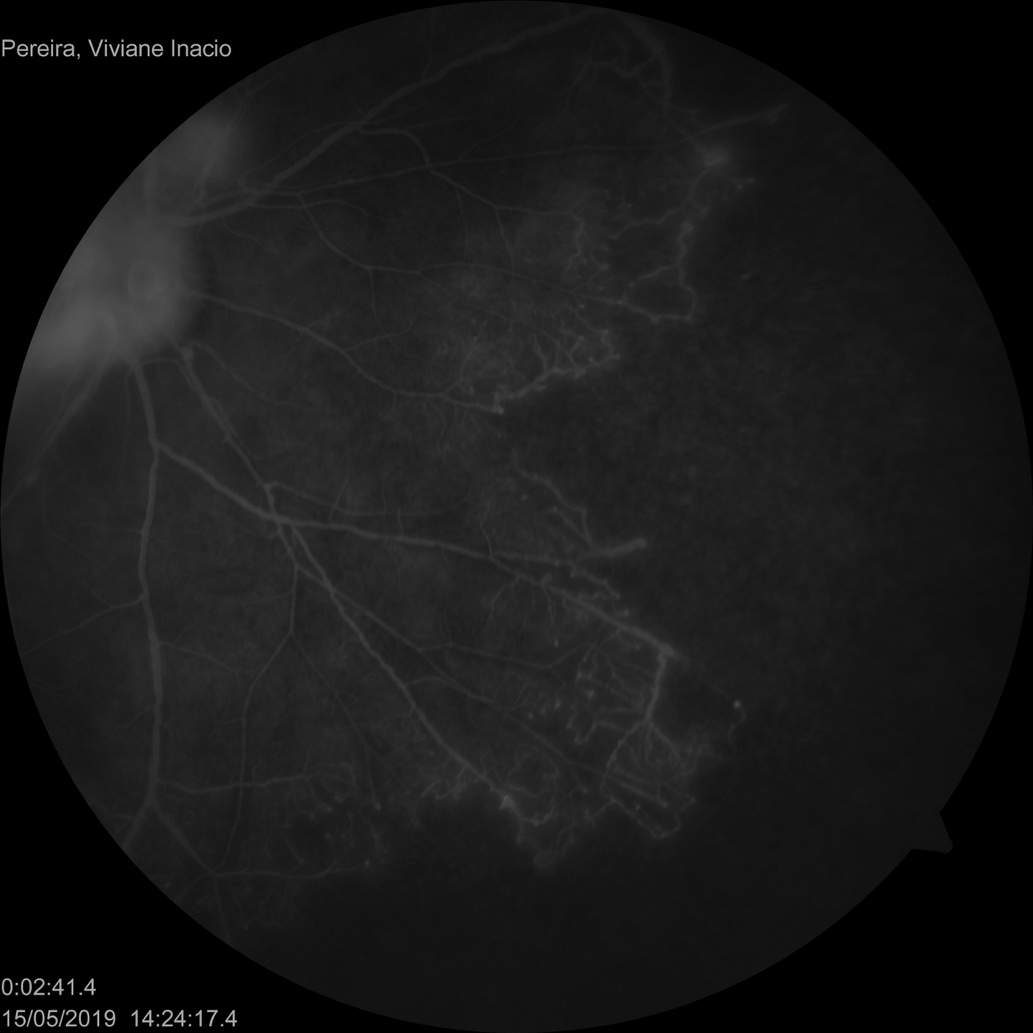 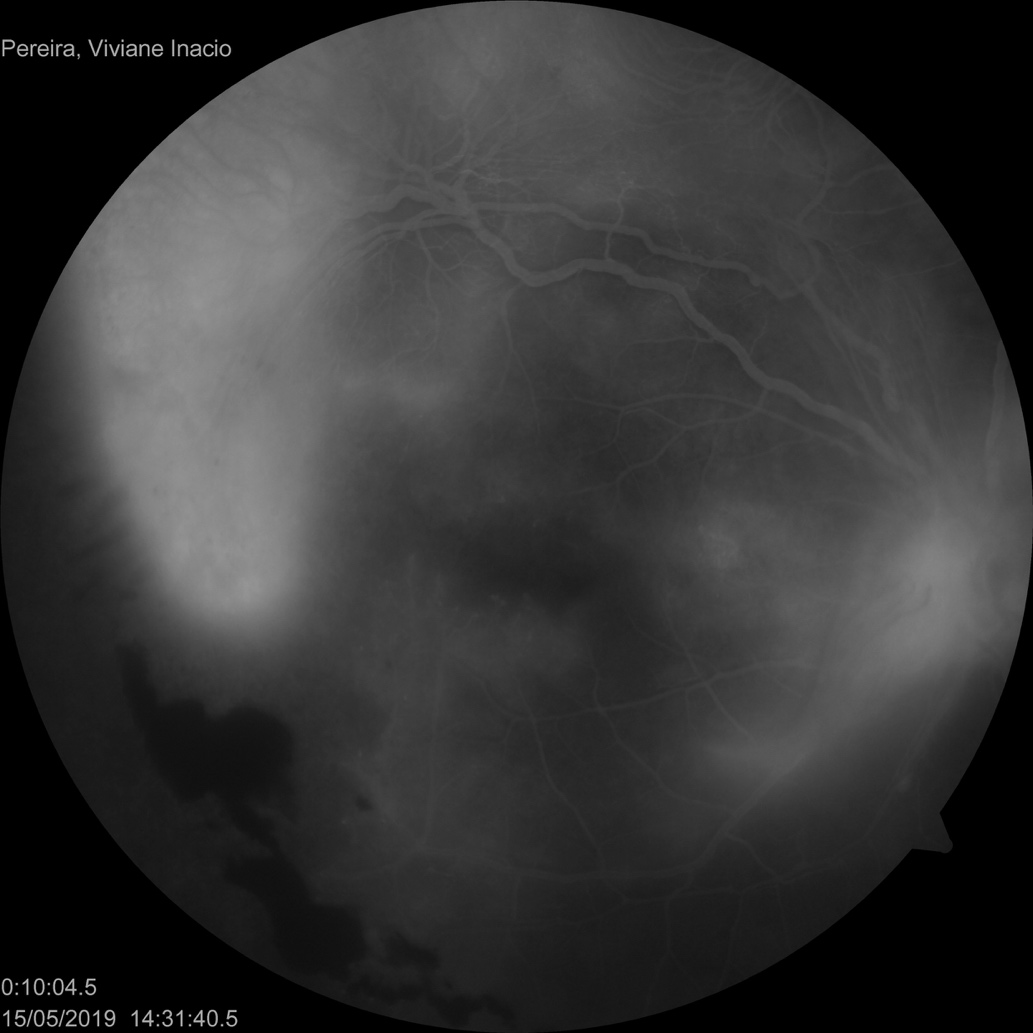 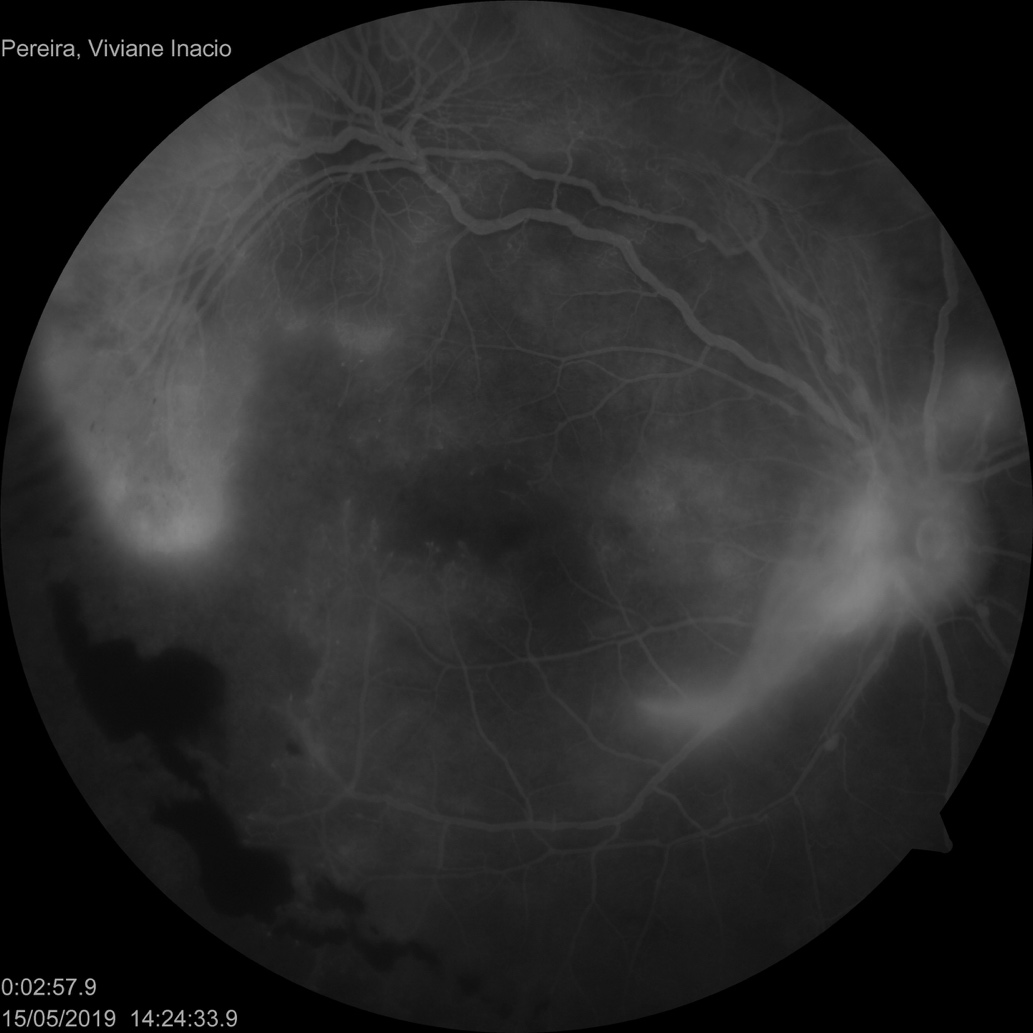 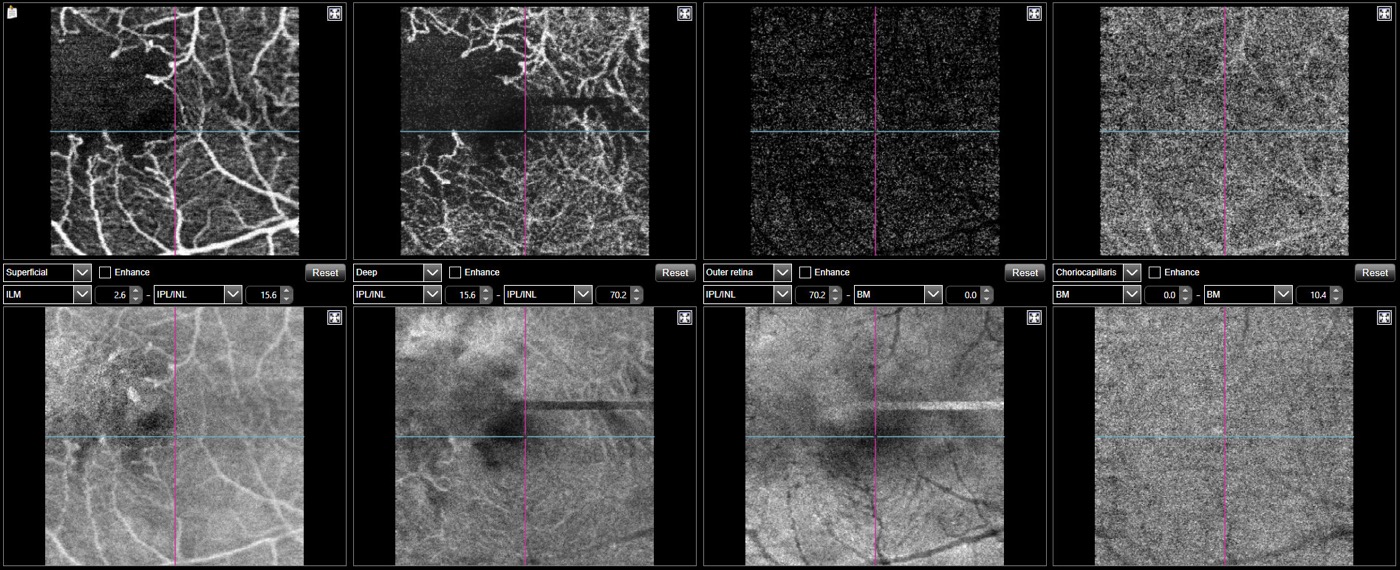 Laboratory Work-up
Hb1Ac  5,3% / blood glucose 88
Hemogram: normal
Na 141 / K 4,2 / Cr 0,73 / Ur 24 
Toxoplasmosis  serology: negative
HIV serology:  negative
Syphilis serology: negative
PPD 0 mm
Urine: normal
Laboratory Work-Up
Rheumatoid Factor: negative
Positive Antinuclear Antibody: nuclear dense fine speckled ≥ 1:1280 (non-specific)
Anti-DNA: negative
Anti RNP, SM, RO e LA: negative
Antiperinuclear Antibody: negative
Hemoglobin Eletroforesis: HbA1 de 96,3% e HbA2 de 3,7%
Antiphospholipid Antibody: negative
Imaging Work-Up
Chest CT: normal 
Head and Orbit MR Angiography: normal
Ecocardiogram: normal
Neck US Doppler: normal
Management
OD: panretinal photocoagulation
OS: poor prognosis
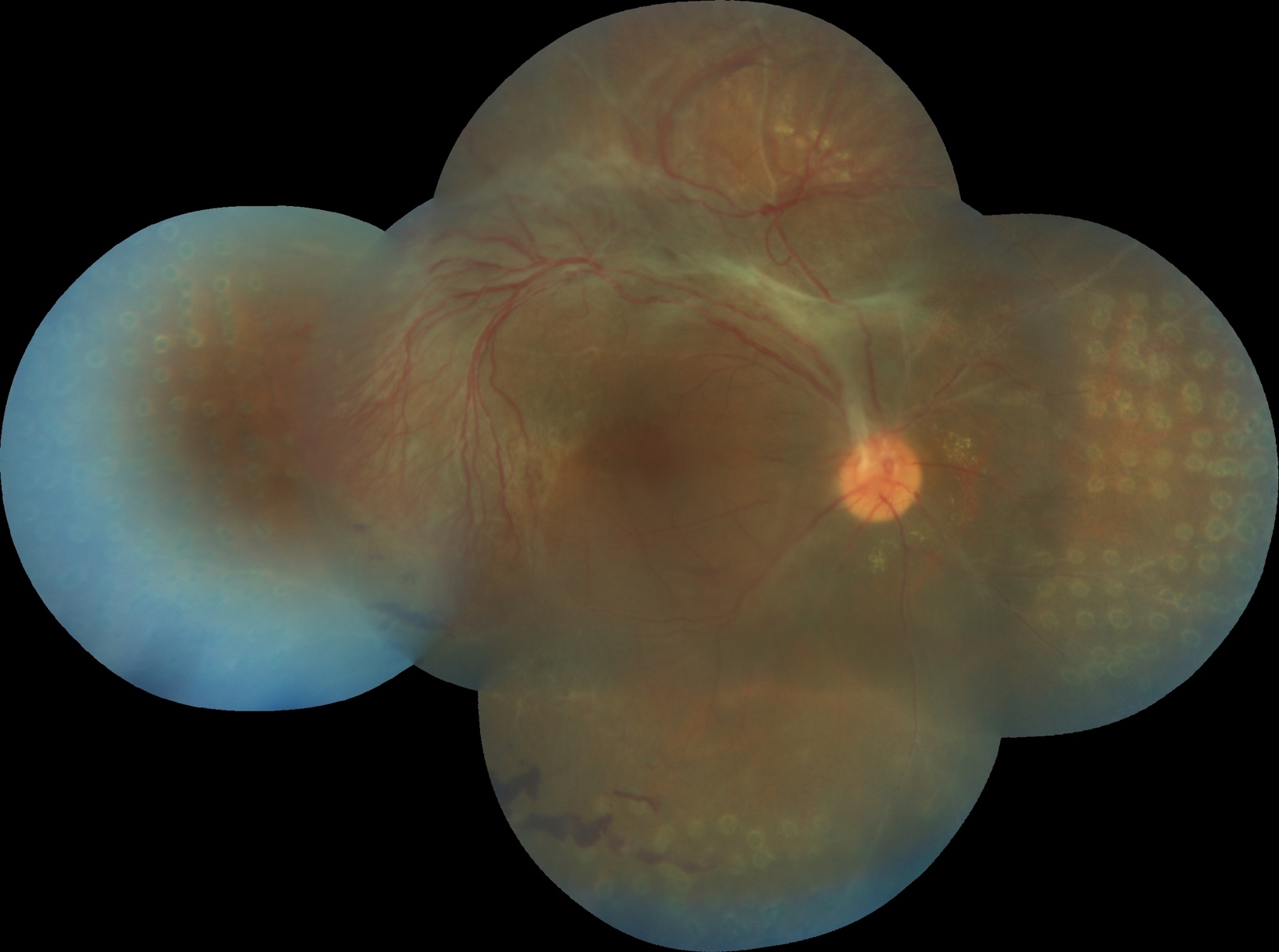 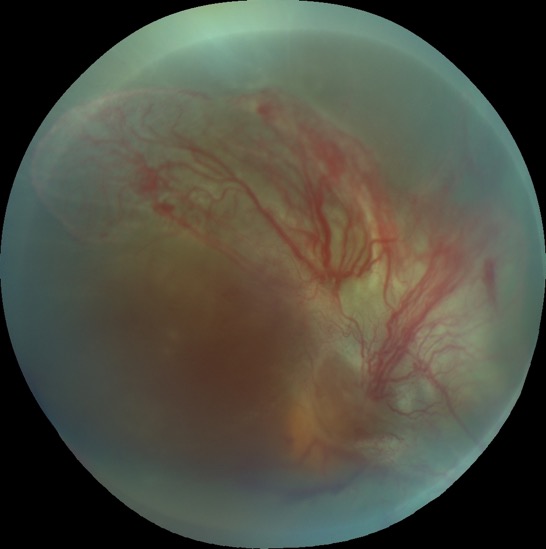 OD: 20/70
OS: Hand Movement
OD
Vasculitis
Neuroretinitis
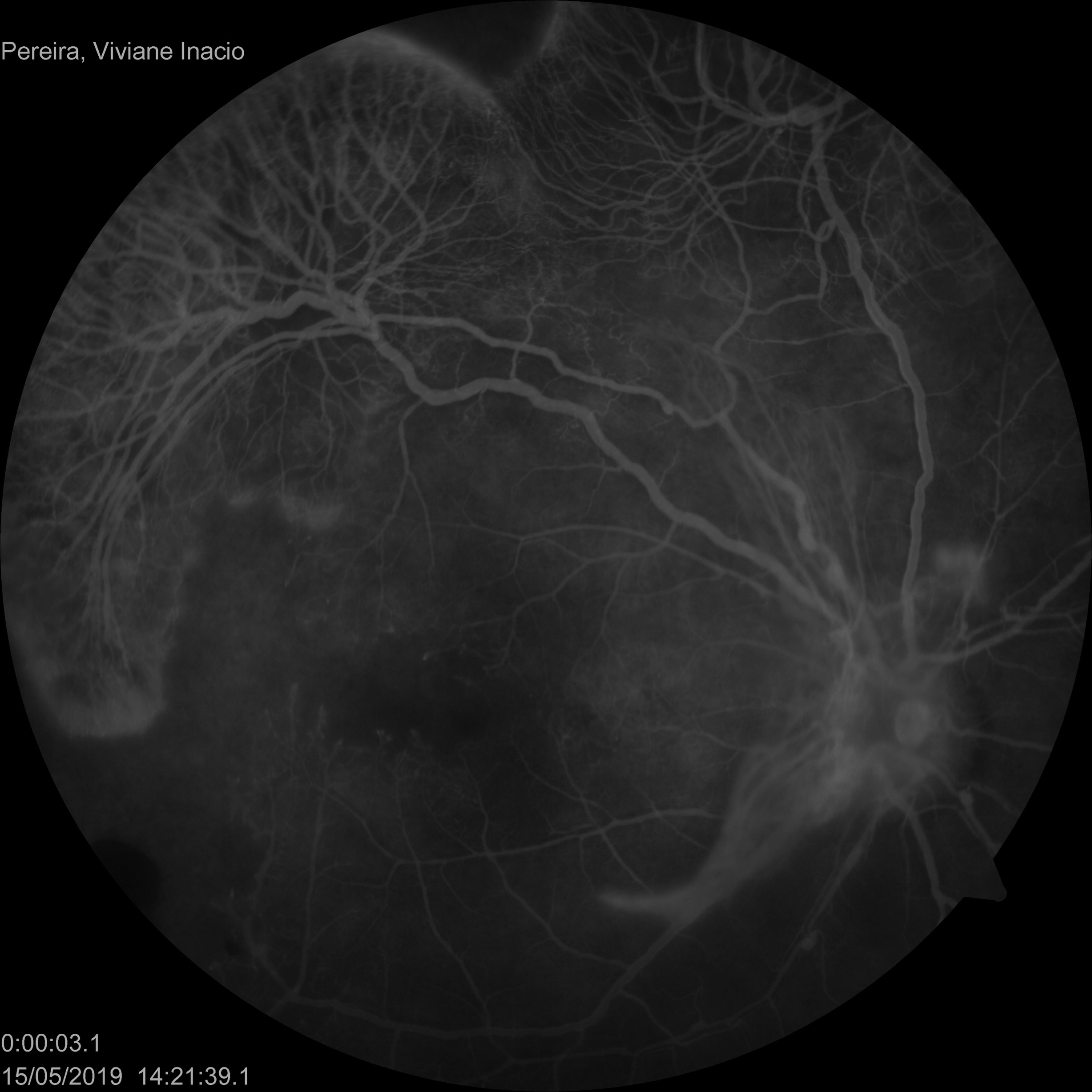 Aneurysms
Diagnostic Hypothesis
Vasculitis
Aneurysms
Neuroretinitis
IRVAN Syndrome
Thank you!